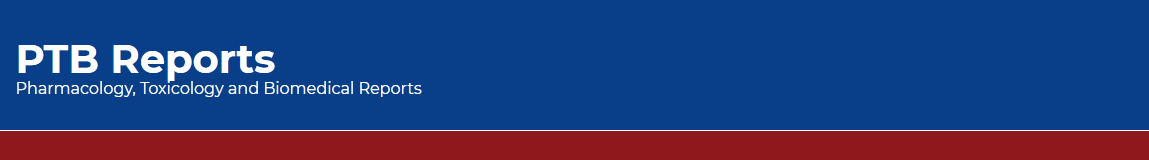 Drug Review: Tirzepatide
Juman Alsaab
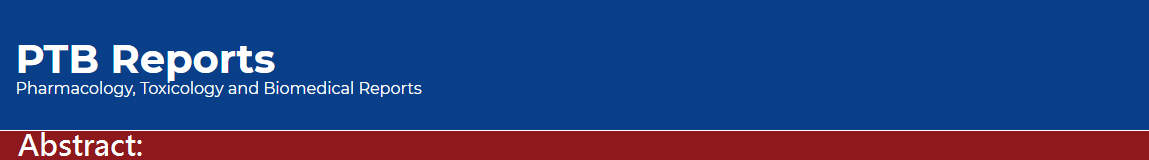 Tirzepatide is a Glucose-dependent Insulinotropic Polypeptide (GIP) receptor and Glucagon-Like Peptide-1 (GLP-1) receptor agonist. It is a 39-amino acid-modified peptide containing a C20 fatty diacid component that facilitates albumin binding and increases the halflife. Tirzepatide preferentially binds to and activates GIP and GLP-1 receptors, hence targeting endogenous GIP and GLP. Tirzepatide increases the first and second phases of insulin secretion and decreases glucagon levels in a glucose-dependent manner. Tirzepatide reduces fasting and postprandial glucose levels, food consumption, and body weight in people with type 2 diabetes.
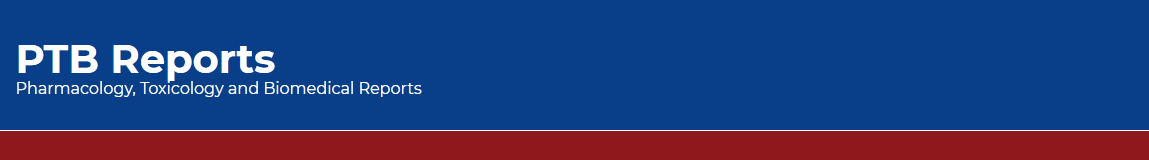 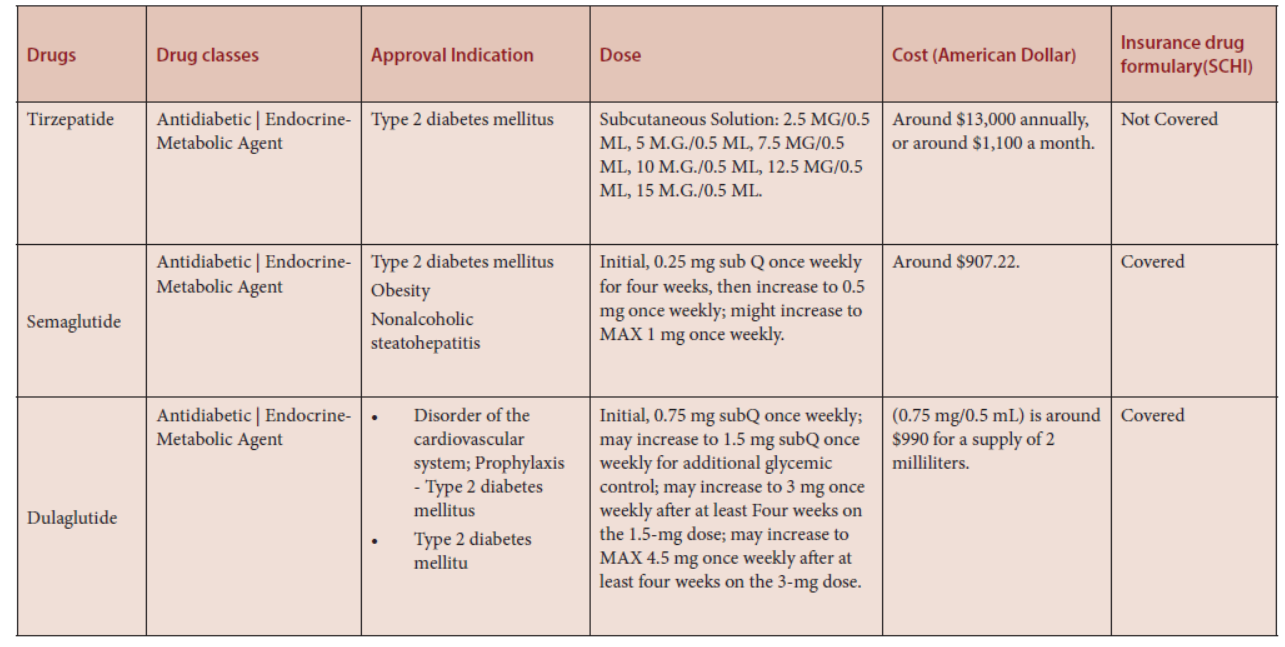